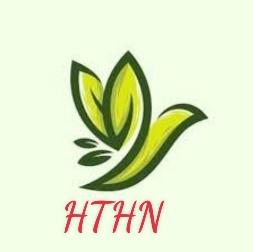 Chào mừng các em đến với tiết Toán
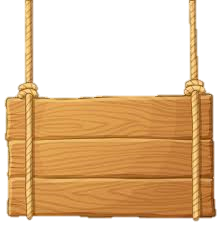 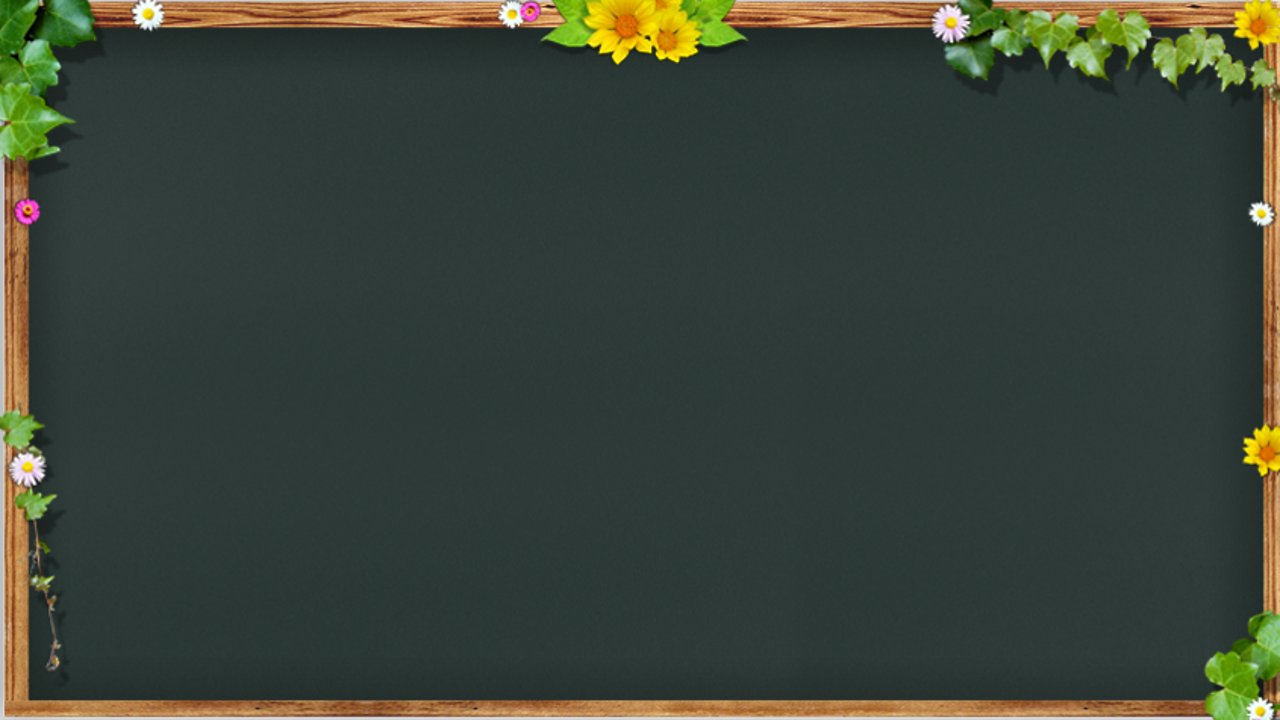 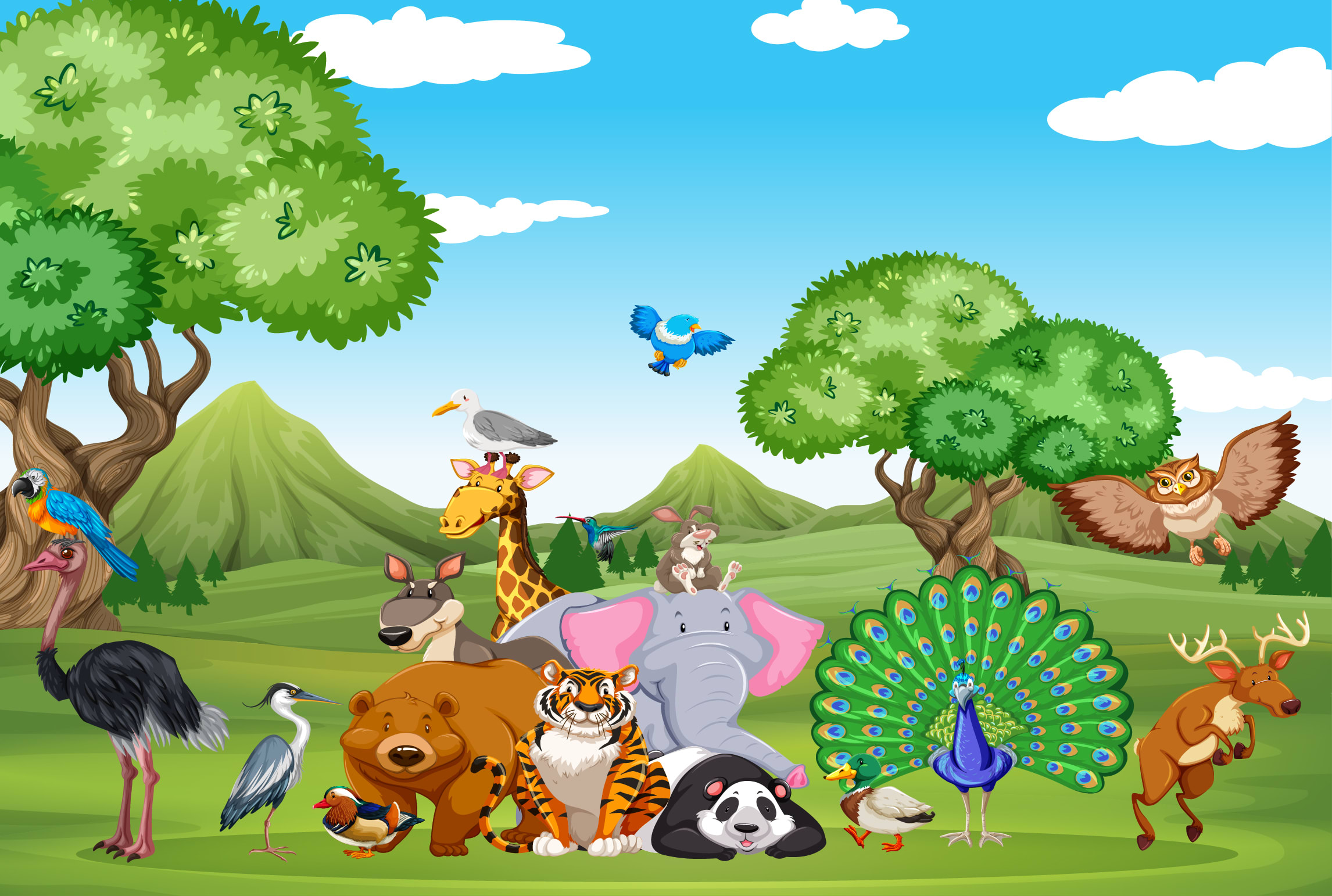 TÀU ƠI
MÌNH ĐI ĐÂU THẾ
Trò chơi này thuộc bản quyền của trang Sen Đá, thầy cô có nhu cầu tham khảo thêm các trò chơi dạy học khác có thể liên hệ với trang của Sen Đá qua địa chỉ facebook bên dưới
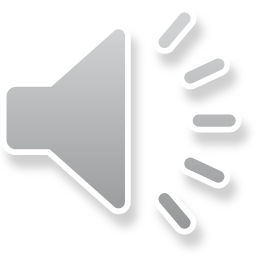 https://www.facebook.com/TheGioiTroChoiDayHoc
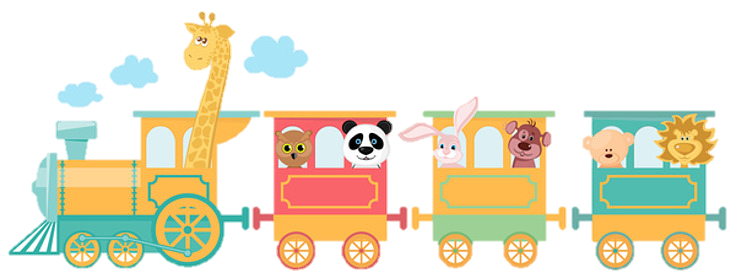 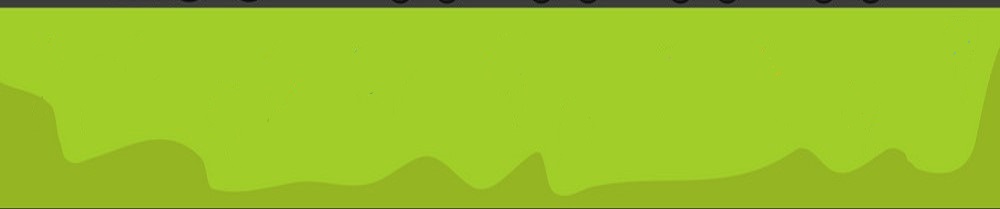 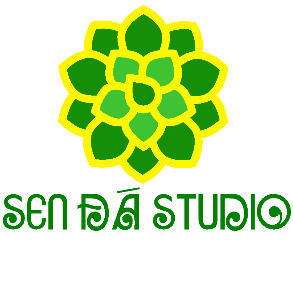 Gmail: SenDaStudio4291@gmail.com
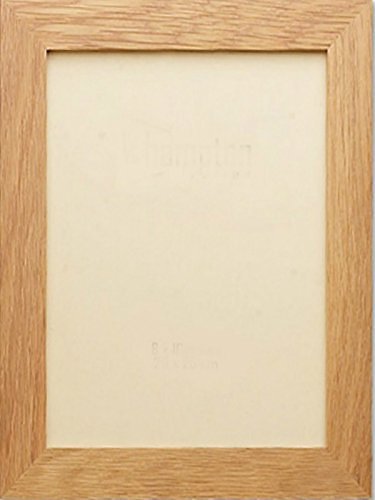 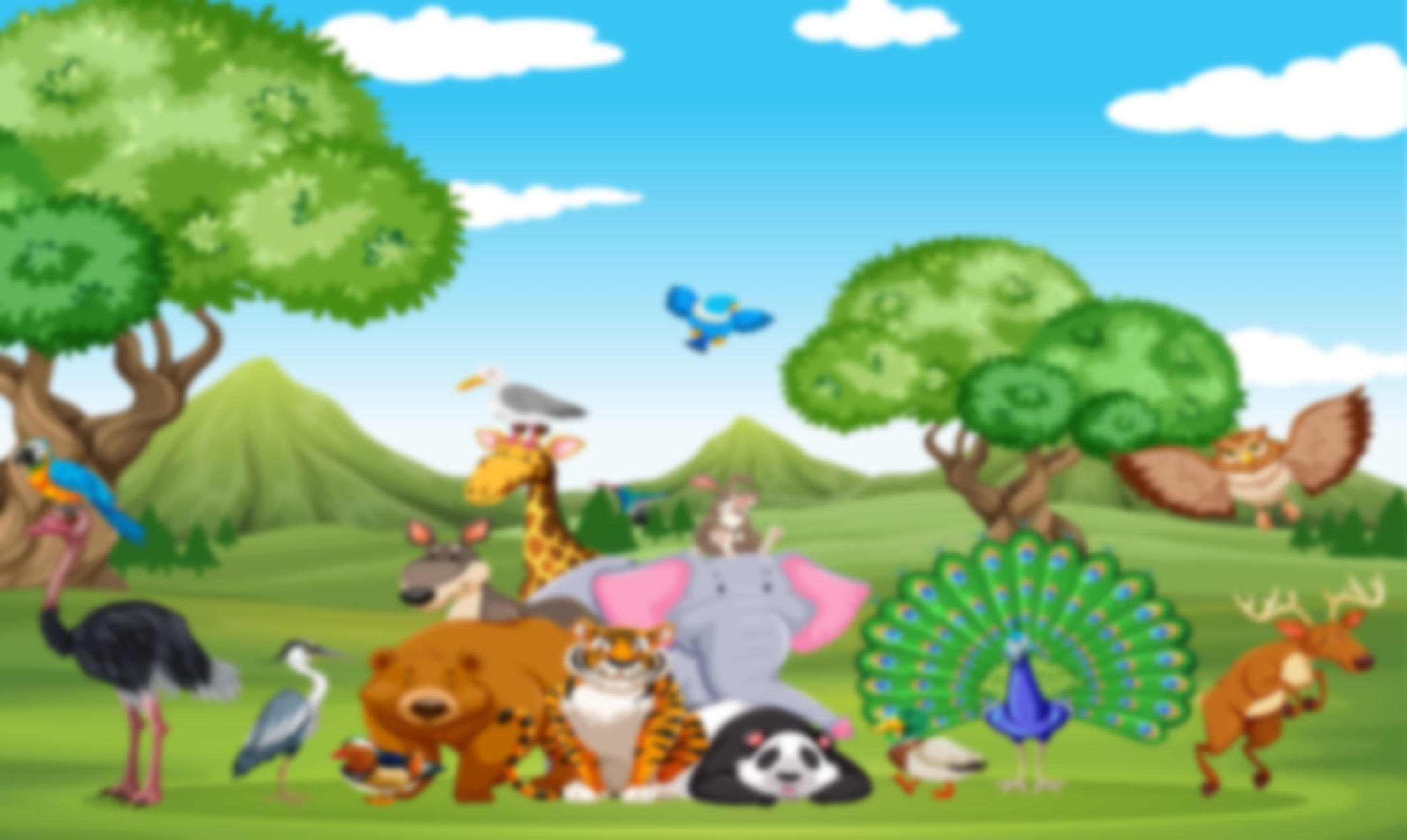 Chúng ta sẽ cùng theo một 
chuyến tàu để đến tham quan nơi 
sinh sống của các muôn thú.Muốn vậy, các em hãy cố gắng 
trả lời đúng những câu hỏi nhé!

Sẵn sàng cho chuyến tham quan nào!
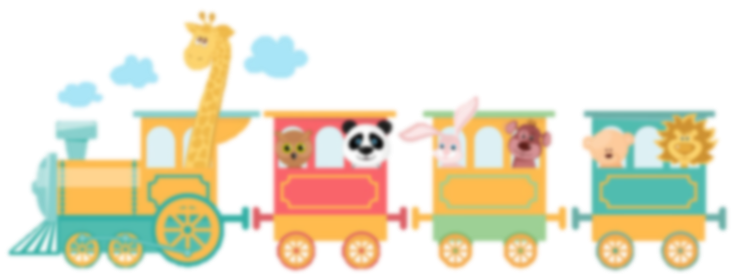 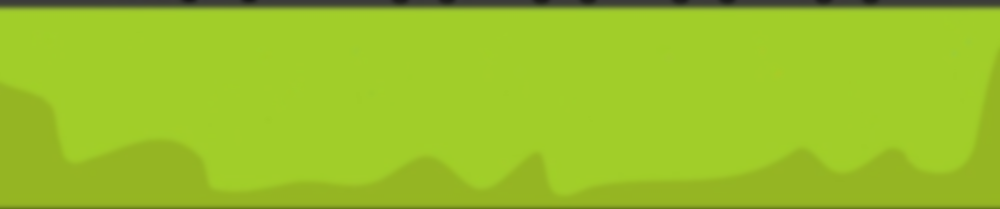 Đúng
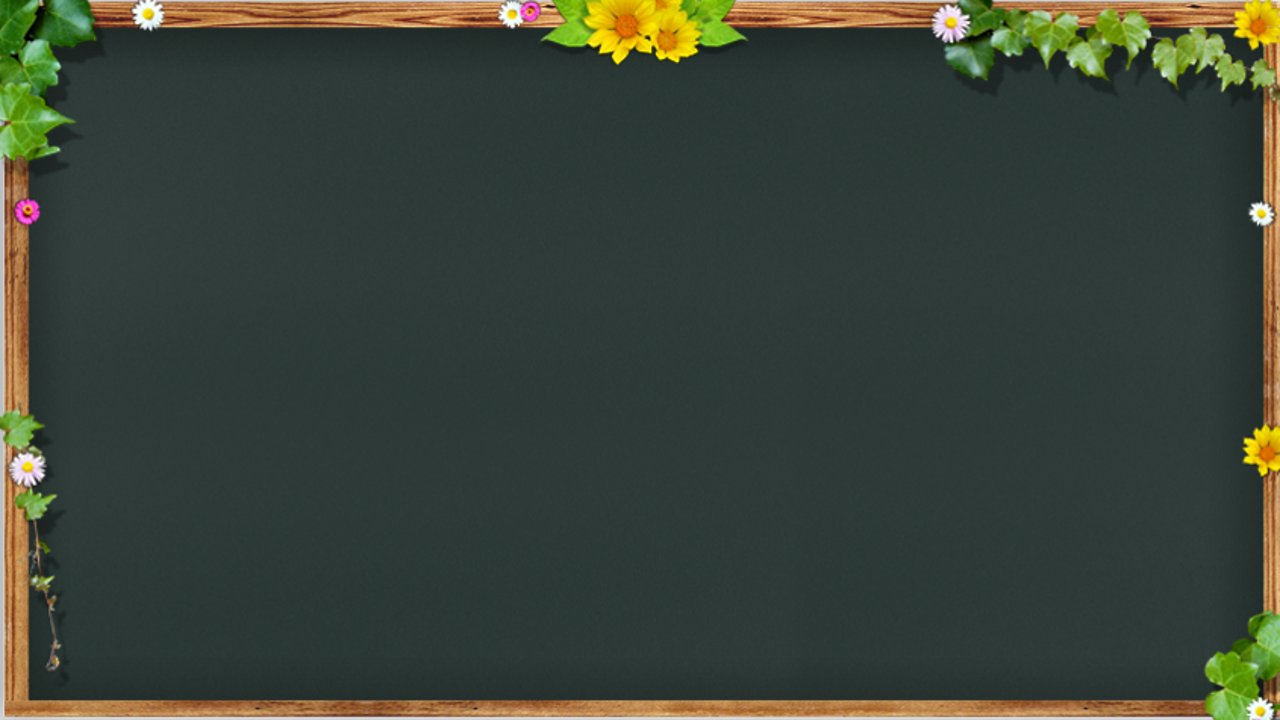 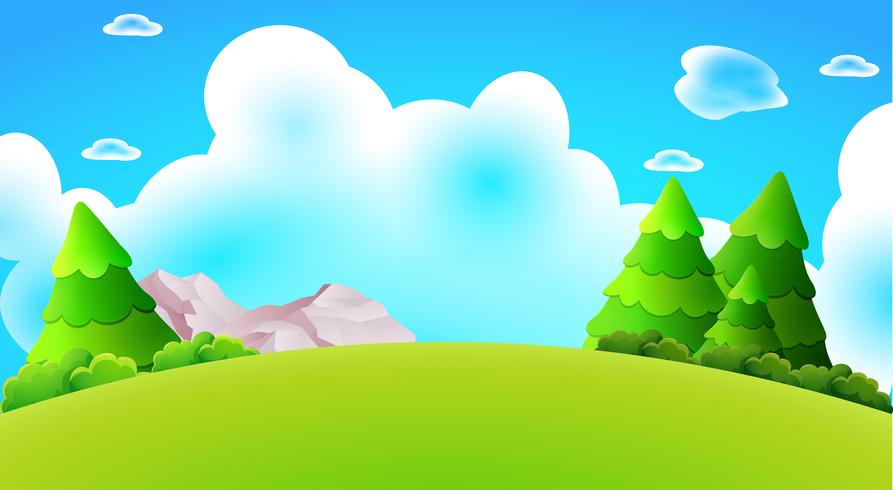 >
<
=
Trò chơi này thuộc bản quyền của trang Sen Đá, thầy cô có nhu cầu tham khảo thêm các trò chơi dạy học khác có thể liên hệ với trang của Sen Đá qua địa chỉ facebook bên dưới
49
46
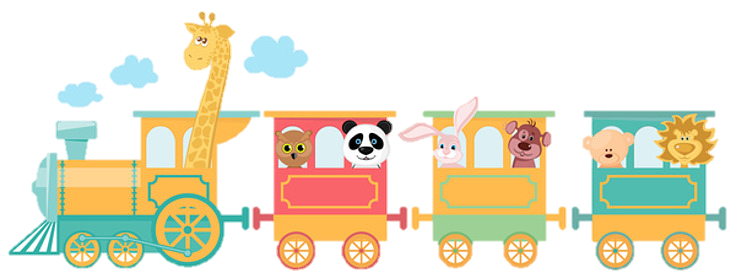 ?
https://www.facebook.com/TheGioiTroChoiDayHoc
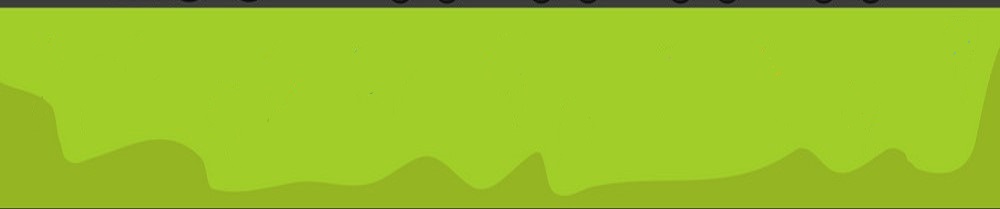 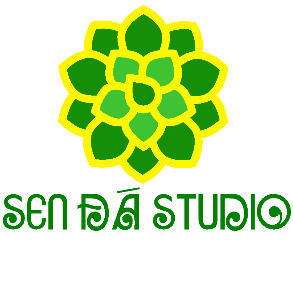 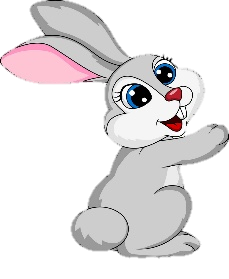 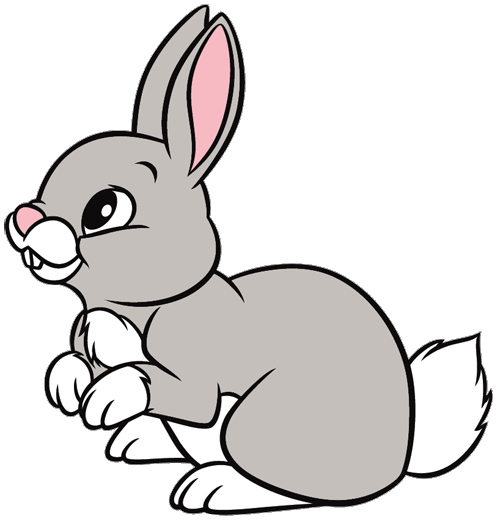 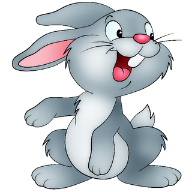 Gmail: SenDaStudio4291@gmail.com
Đúng
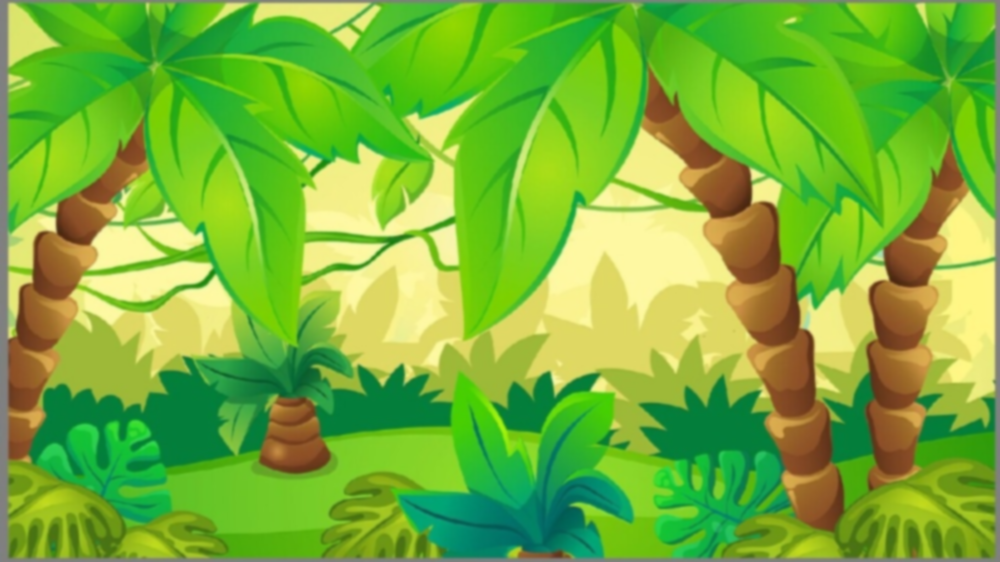 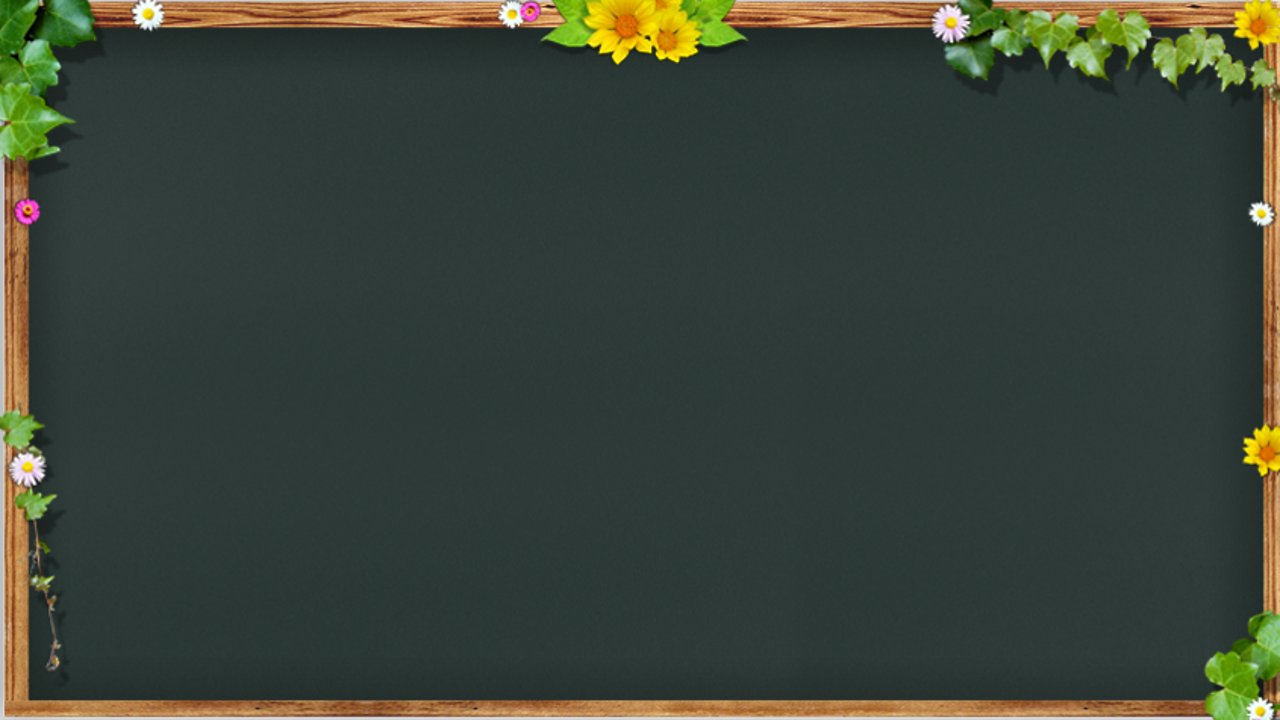 31
32
33
Trò chơi này thuộc bản quyền của trang Sen Đá, thầy cô có nhu cầu tham khảo thêm các trò chơi dạy học khác có thể liên hệ với trang của Sen Đá qua địa chỉ facebook bên dưới
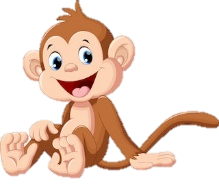 30
3
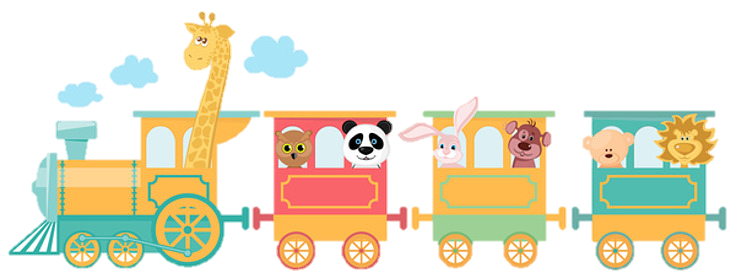 +
https://www.facebook.com/TheGioiTroChoiDayHoc
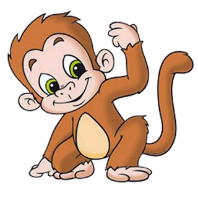 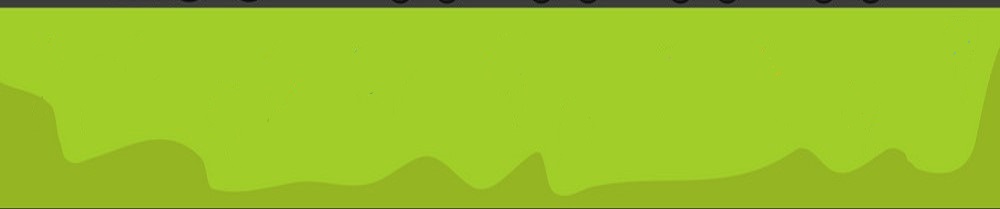 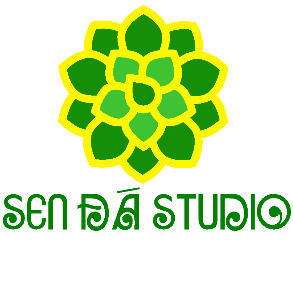 Gmail: SenDaStudio4291@gmail.com
Đúng
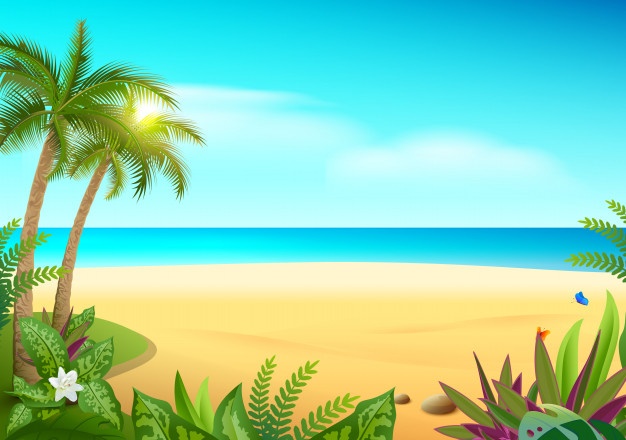 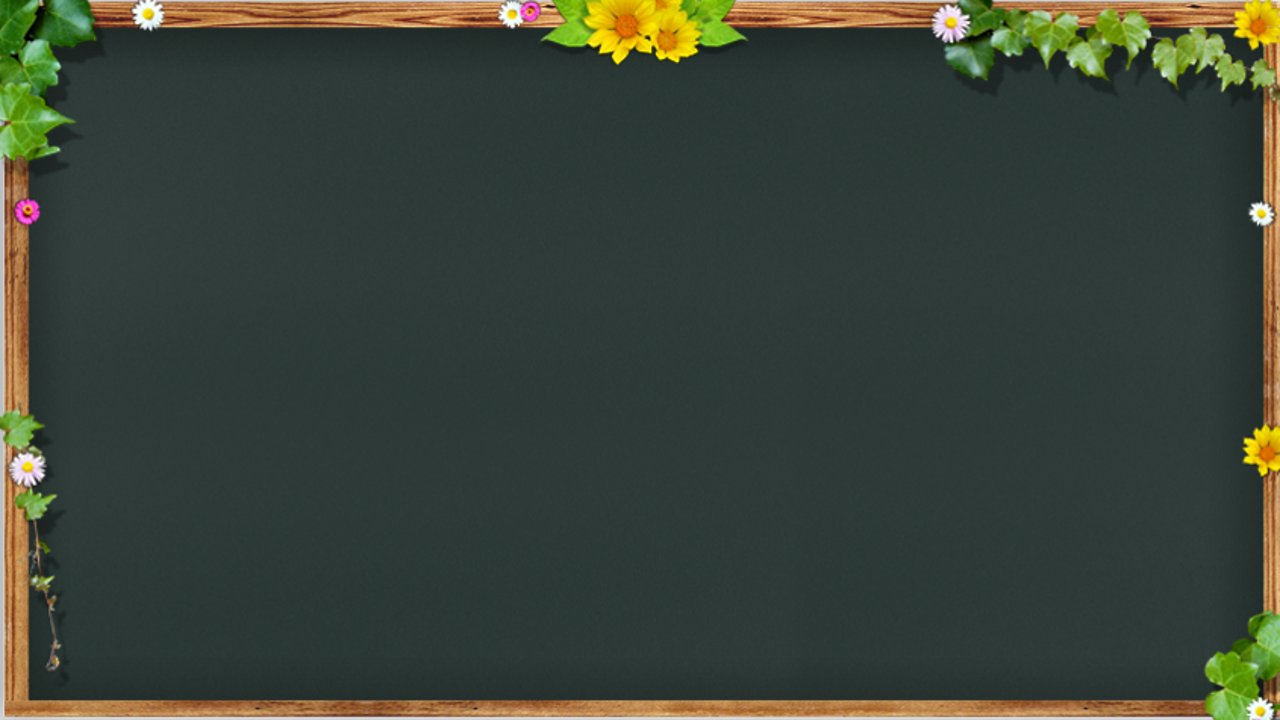 <
>
=
Trò chơi này thuộc bản quyền của trang Sen Đá, thầy cô có nhu cầu tham khảo thêm các trò chơi dạy học khác có thể liên hệ với trang của Sen Đá qua địa chỉ facebook bên dưới
44 - 4
39
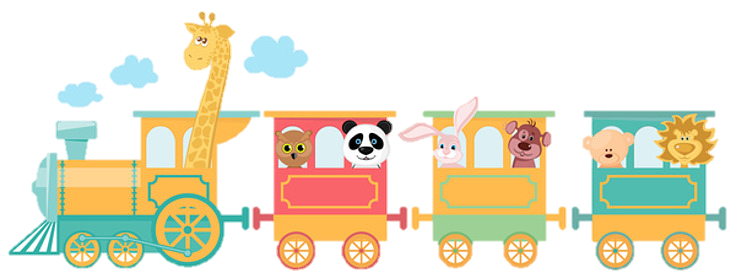 ?
https://www.facebook.com/TheGioiTroChoiDayHoc
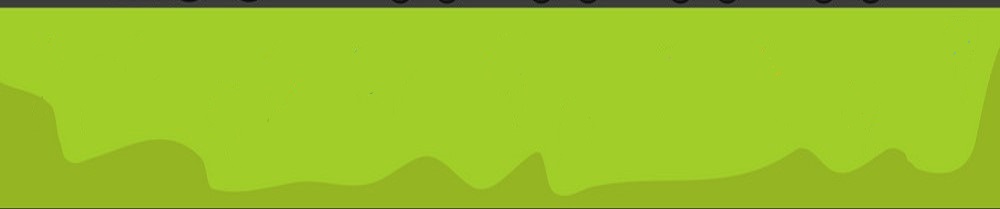 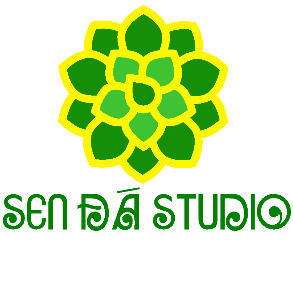 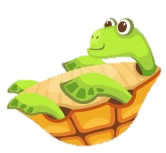 Gmail: SenDaStudio4291@gmail.com
Đúng
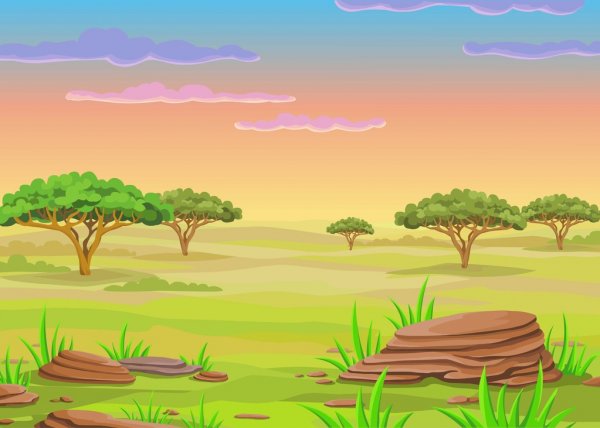 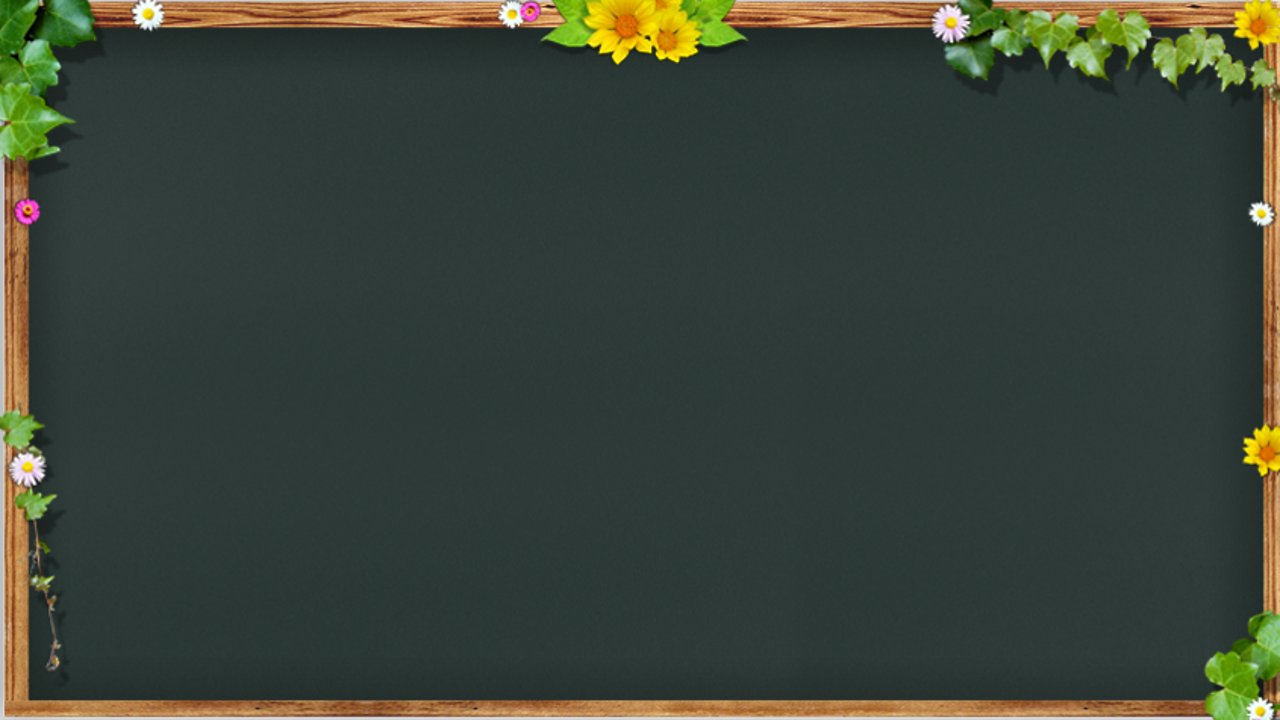 <
=
>
Trò chơi này thuộc bản quyền của trang Sen Đá, thầy cô có nhu cầu tham khảo thêm các trò chơi dạy học khác có thể liên hệ với trang của Sen Đá qua địa chỉ facebook bên dưới
7+3
10
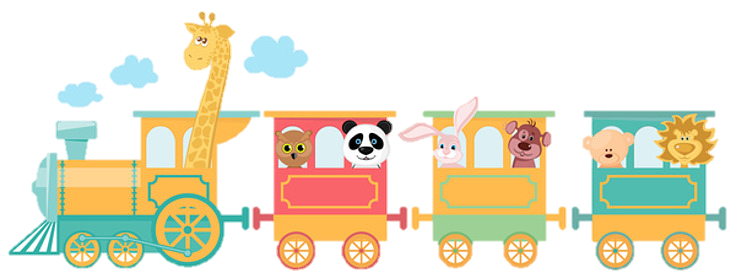 ?
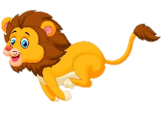 https://www.facebook.com/TheGioiTroChoiDayHoc
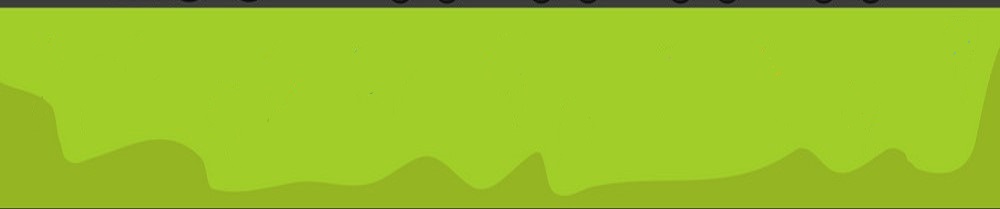 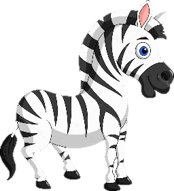 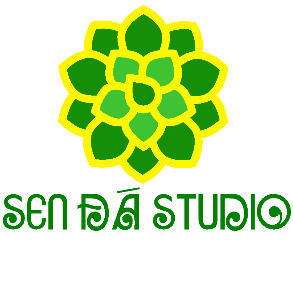 Gmail: SenDaStudio4291@gmail.com
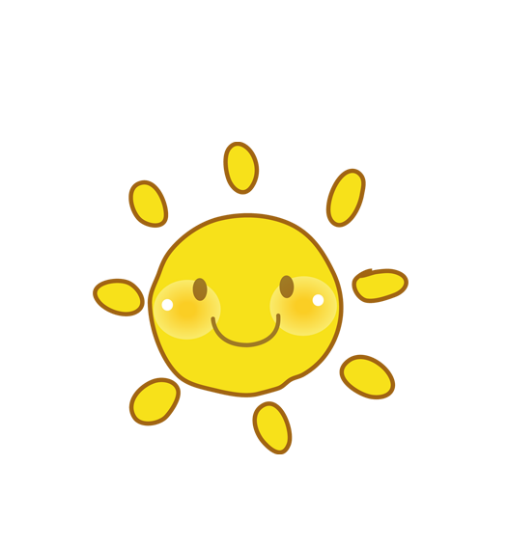 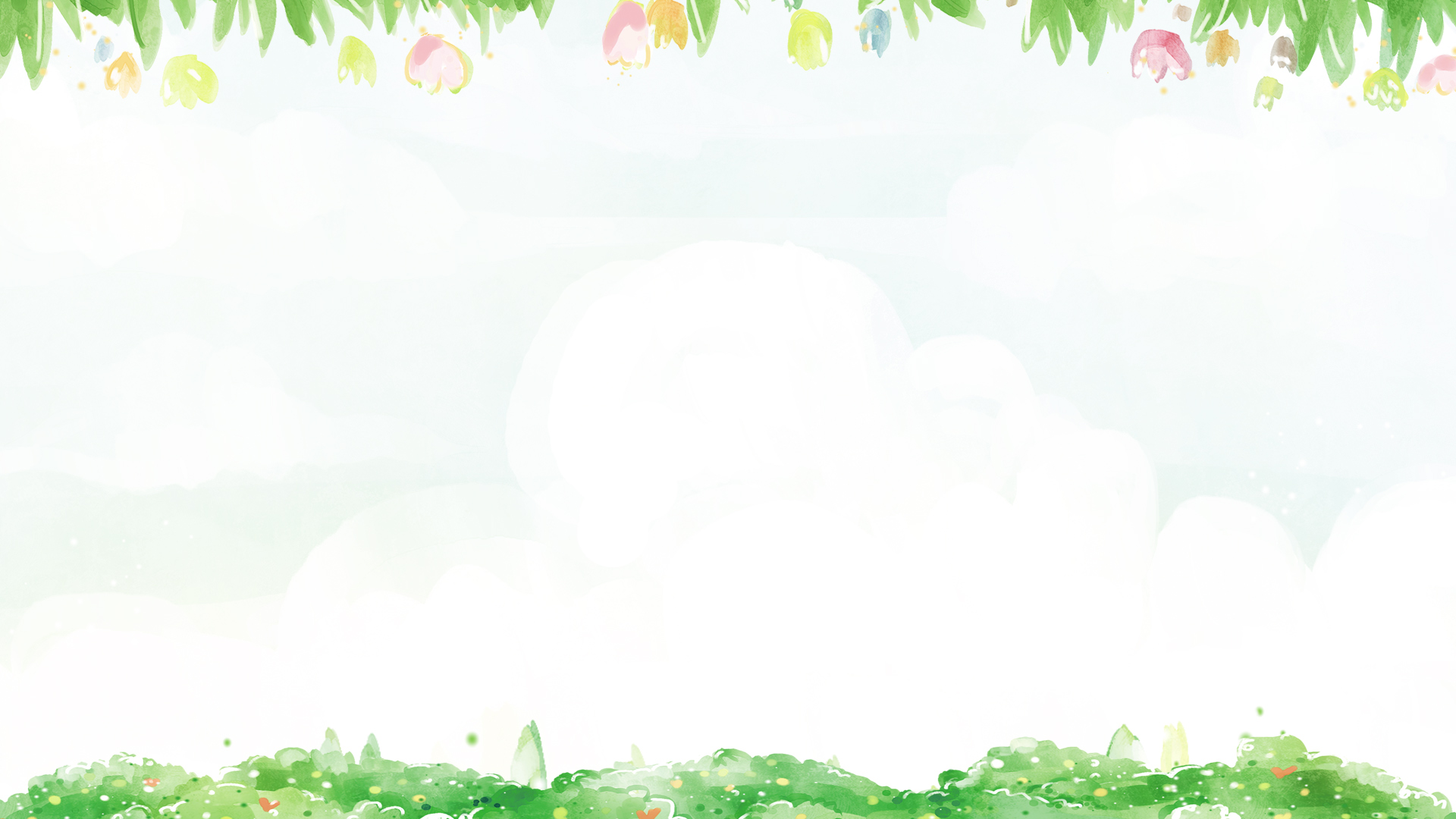 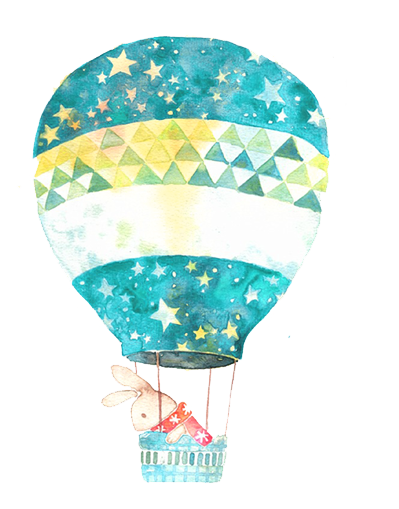 Bài 7:
Phép cộng (qua 10) 
trong phạm vi 20
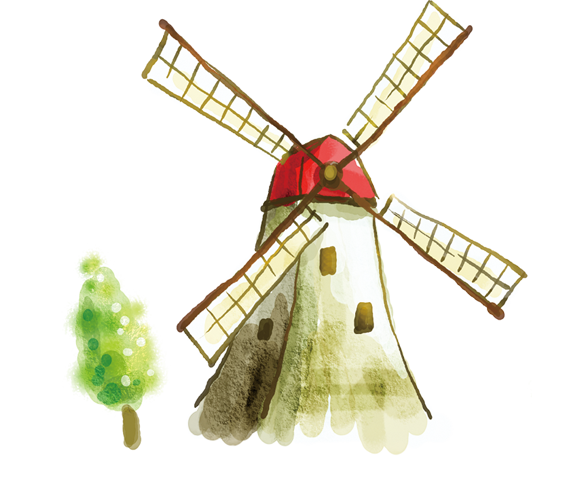 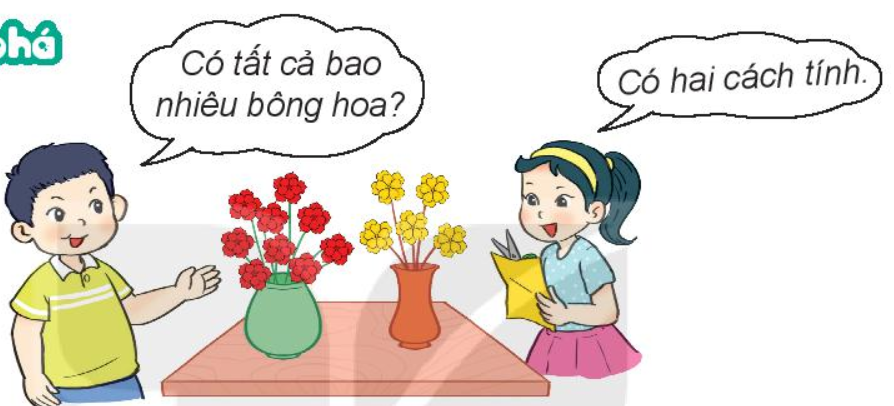 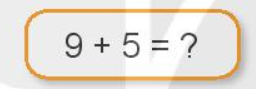 14
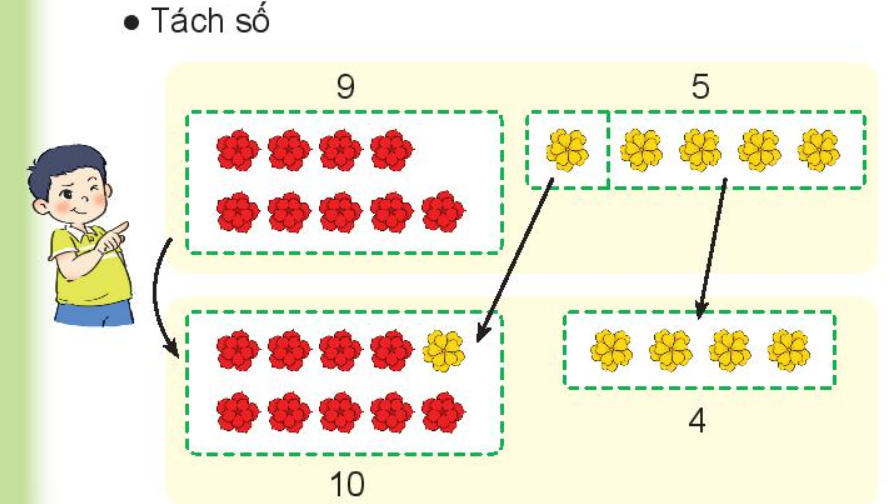 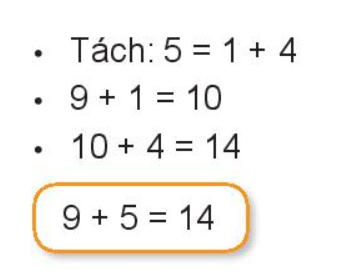 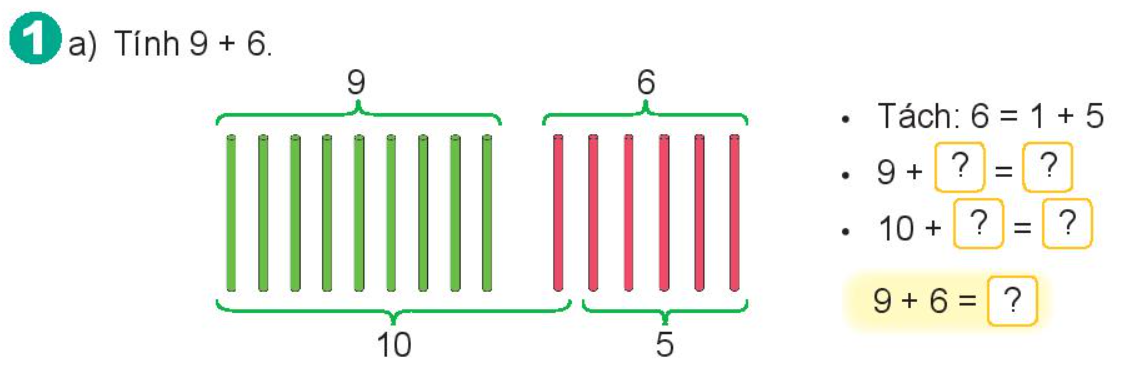 10
1
5
15
15
4
2
10
4
14
14
12
11
11
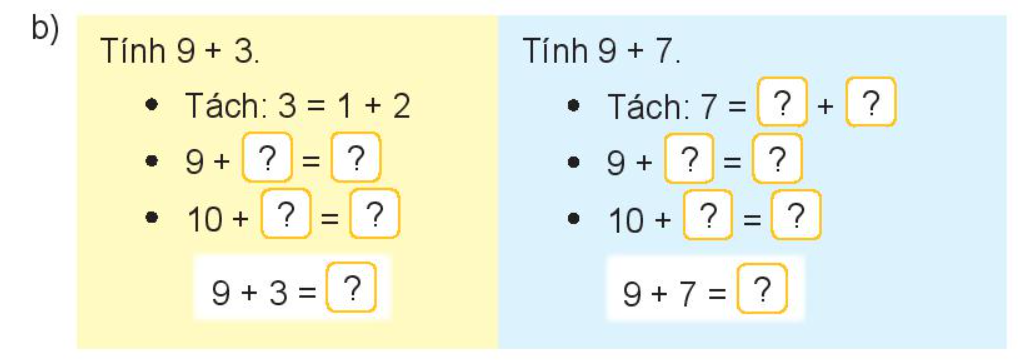 1
6
1
10
1
10
2
12
6
16
12
16
13
11
13
13
14
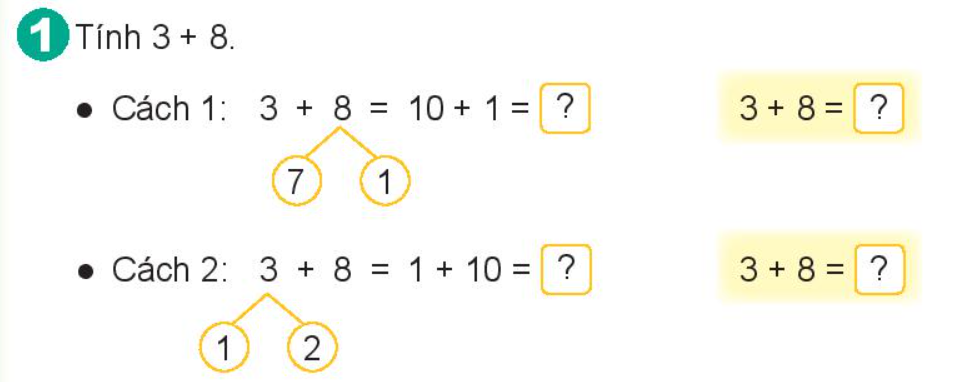 11
11
11
11
13
15
16
12
14
= 13
= 17
= 13
9
13
4
19
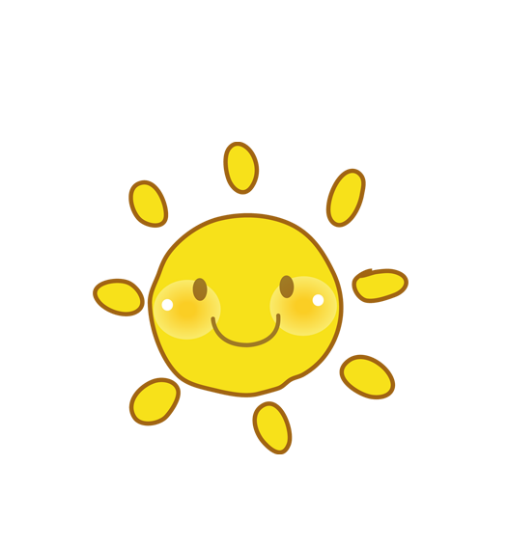 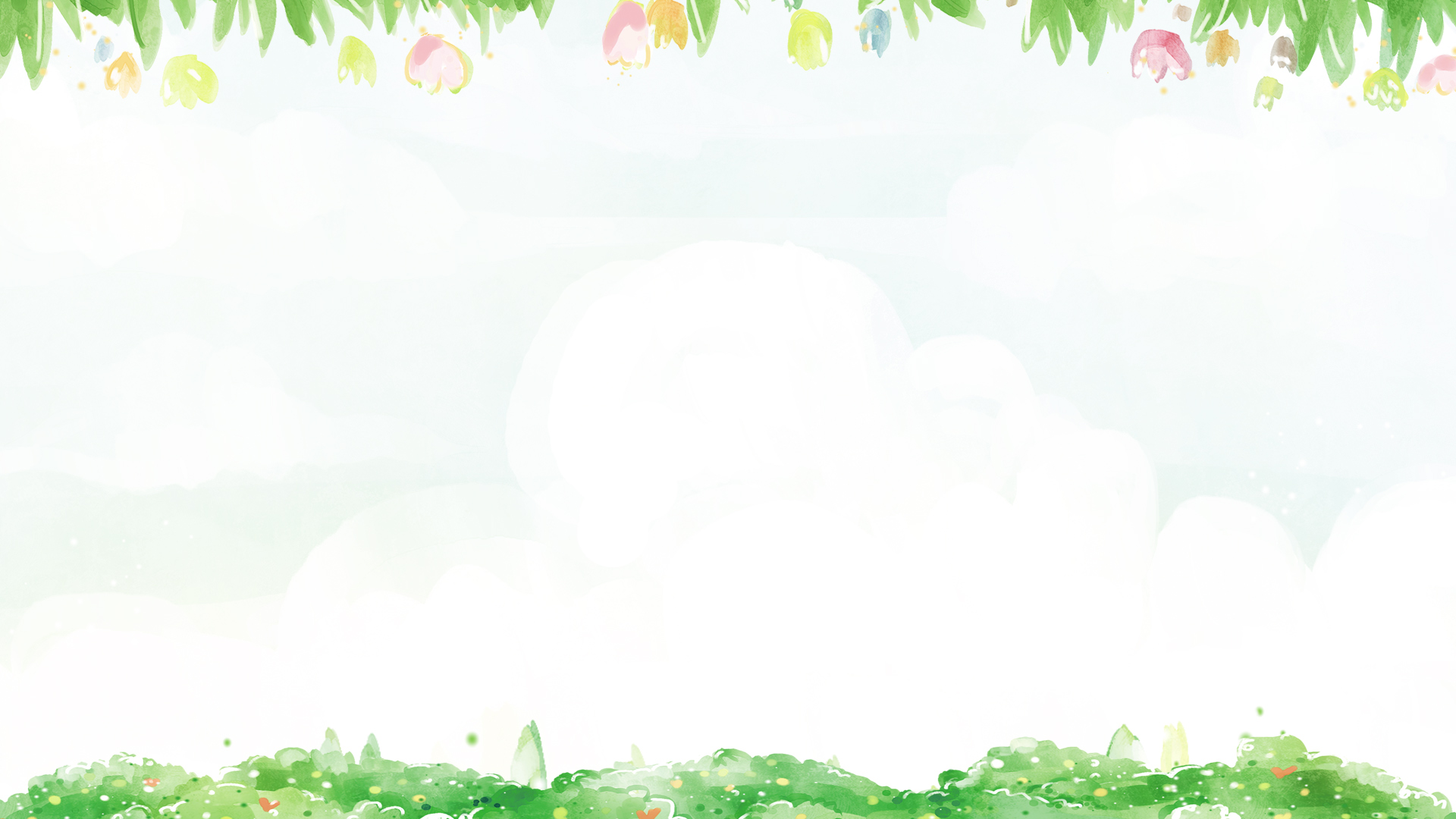 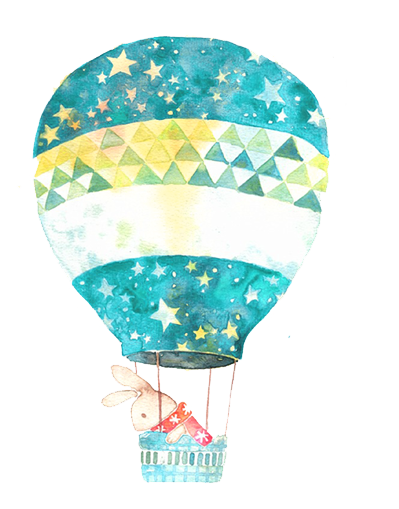 Bài 8: 
Bảng cộng (qua 10)
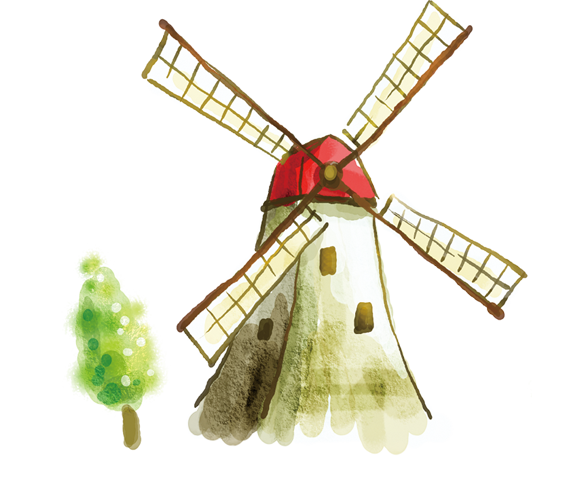 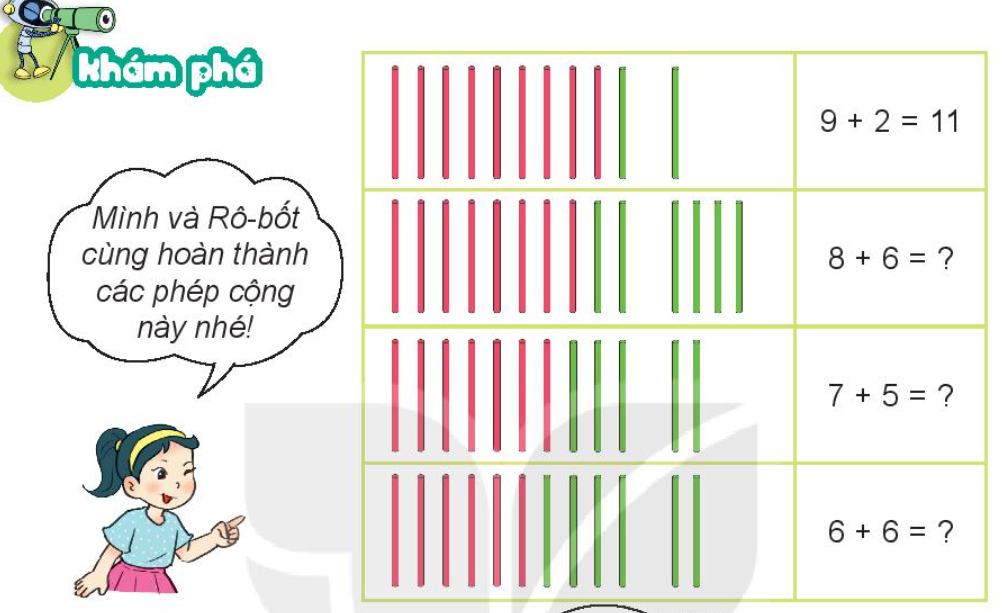 14
12
12
12
12
12
12
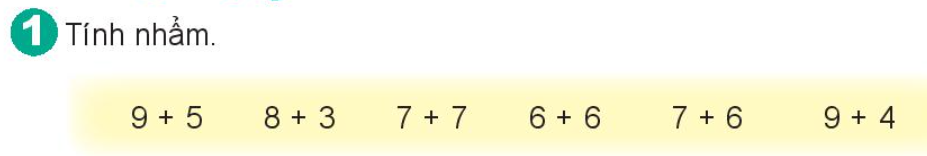 9 + 5 = 14
8 + 3 = 11
7 + 7 = 14
6 + 6 = 12
7 + 6 = 13
 9 + 4 = 13
b. Đèn lồng ghi phép tính có kết quả lớn nhất: 8 + 7 = 15
Đèn lồng ghi phép tính có kết quả bé nhất: 6 + 5 = 11
Thứ tư, ngày 27  tháng 10 năm 2021
Toán
Bài 7: Phép cộng (qua10) trong phạm vi 20.
Bài 8: Bảng cộng (qua10).
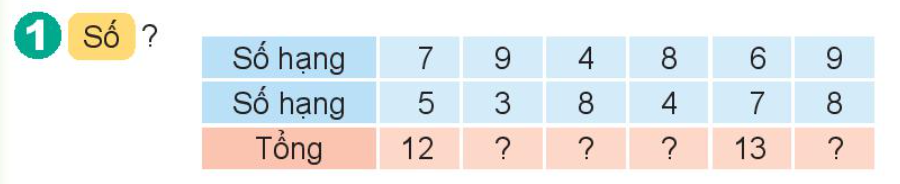 Bài 2: Tính:
3
8
9
4
8
+
+
+
7
6
7
5
9
+
+
+
9
7
Câu 3: Đoàn tàu chở hàng có 4 toa đã ra khỏi đường hầm, còn 7 toa ở trong đường hầm. Hỏi đoàn tàu có tất cả bao nhiêu toa?
Bài giải
Số toa đoàn tàu có tất cả là:
………………………………….(toa)
Đáp số: ………. toa.
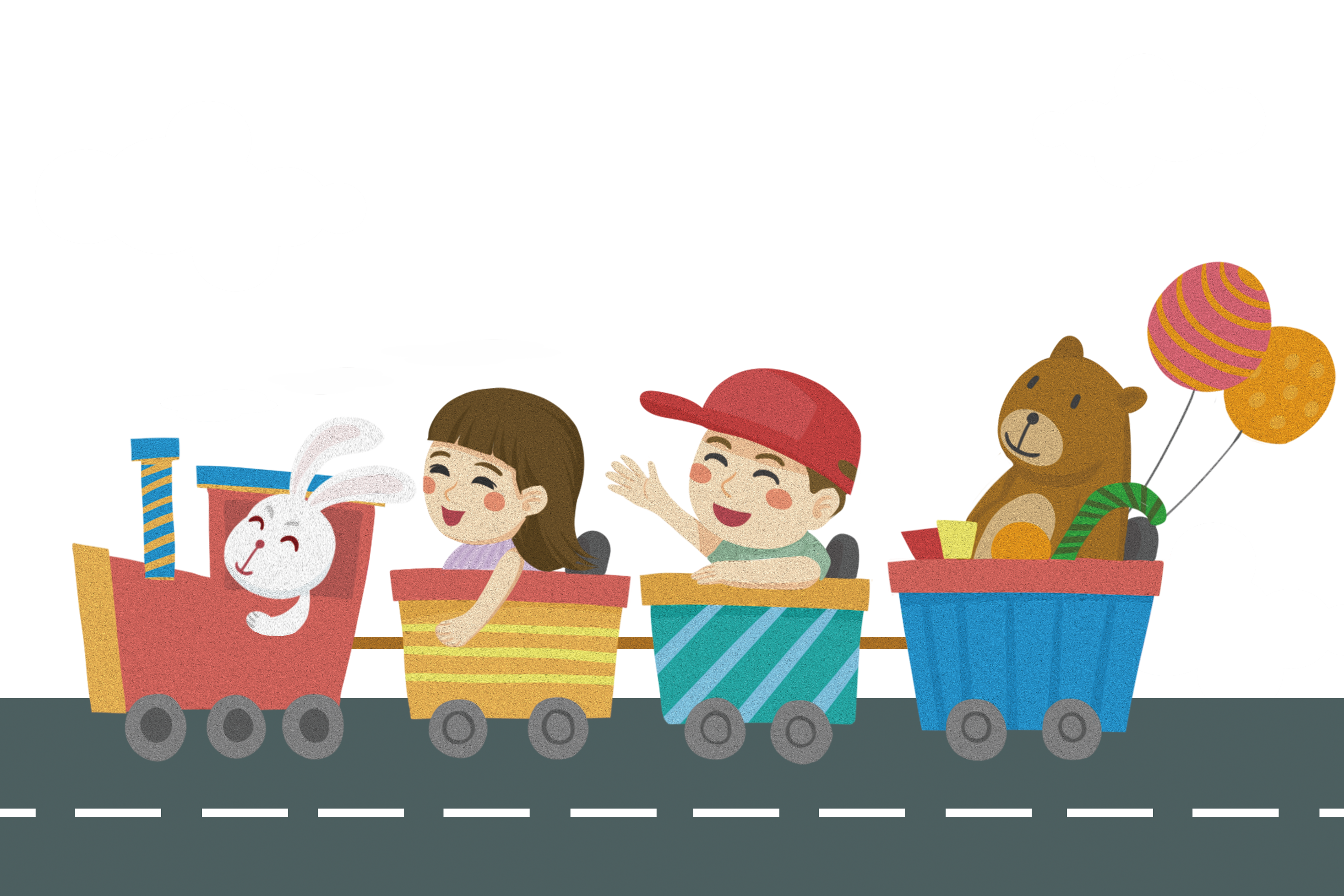 CHÀO TẠM BIỆT